کلیات بیماری ایدز
دکتر هنگامه نامداری تبار 
مسئول پایش و ارزشیابی برنامه کنترل ایدز 
وزارت بهداشت درمان و آموزش پزشکی
یکی از اصلی ترین اجزا سیستم ایمنی بدن  سلول های سفیدی هستند که در خون و ترشحات وجود دارند  این ها مانند سربازان یک ارتش هستند که وظیفه اصلی محافظت بدن در برابر  عوامل بیگانه بر عهده دارند به آنها گلبول سفید می گویند و به روش های زیر با عوامل بیگانه مقابله می کنند :
مانع وارد شدن عوامل بیگانه به بدن می شود.
عوامل بیگانه را از بین می برد .
عوامل بیگانه را زندانی می کنند .
سیستم ایمنی بدن
راه انتقال
عامل بیماریزا
سیستم ایمنی
علایم بیماری
مکانیسم بیماریهای عفونی
عامل بيماريX
ويروسي  بنام HIV است .
اين ويروس در بدن انسان وتنها  درون گلبولهاي سفيد خون زندگي مي كند , در خارج از بدن و بدون دسترس به خون و مواد بيولوژيك قادر به ادامه حيات نيست 
اين ويروس به راحتي توسط مواد ضدعفوني كننده  و حرارت از بين مي رود.
عامل بيماريX
راههاي انتقال X
چون ویروس تنها در گلبول سفید زنده است لذا از راهی وارد می شود که بتواند به گلبول سفید دست یابد :
تزريق خون و فرآوردهاي آلوده
تزريق با سرنگ آلوده
استفاده از وسائل تيز و برنده غير استريل
تماسهاي جنسي مشكوك
مادر به كودك
راههای انتقال بيماريX
بیماریزایی
ويروس پس از ورود به بدن به داخل گلبولهاي سفيد خون رفته و تامدتهاي مديدي هيچ علامتي ايجاد نمي كند.
بتدريج شروع به تكثير نموده و موجب کاهش کار ایی گلبولهاي سفيد ميگردد.
با کاهش کارایی  گلبو لهاي سفيد ، سيستم دفاعي بدن تحليل ميرود و توان مقابله در برابر ساير عفونتها و بيماريها را از دست مي دهد.
نهايتا فرد در تابلوي يك بيماري عفوني و يا سرطان و... از بين خواهد رفت.
مراحل مختلف X
مرحله پنجره :
ويروس وارد بدن فرد شده اما تستهاي آزمايشگاهي منفي است و علامت باليني نيز ندارد
مرحله آلودگي:
تستهاي آزمايشگاهي مثبت است اما فرد هيچ علامت باليني ندارد و بصورت عادي زندگي مي كند.(طول عمر طبیعی)
مرحله بيماري:
علائم بيماري ظاهر شده و مي تواند منجر به مرگ افراد گردد.
مرحله پنجره
علامت منفی – آزمایش منفی
مراحل بیماری –مرحله پنجره
آنتی بادی
مرحله عفونت اچ آی وی
علامت منفی – آزمایش مثبت
مراحل بیماری –مرحله عفونت اچ آی وی
آنتی بادی
مرحله بیماری ایدز
علامت مثبت – آزمایش مثبت
مراحل بیماری –مرحله بیماری ایدز
عوامل موثر بر فاصله زمانی ورود به فاز ایدز
عوامل خطر در بیماریهای عفونی
عامل بیماریزا
بدن انسان
بیماریزایی
عامل بیماریزا ناشناس باشد.
عامل بیماریزا مقاوم باشد.
راه  انتقال نامشخص باشد.
راه انتقال غیر قابل پیگشیری باشد.
قدرت تخریبی بیماری زیاد باشد.
ماهیت بیماری X
عامل بیماری
راه انتقال
پاتوژنز
X یک بیماری عفونی ساده است
؟
وضعیت بیماری  ایدز در جهان
Global expansion of HIV
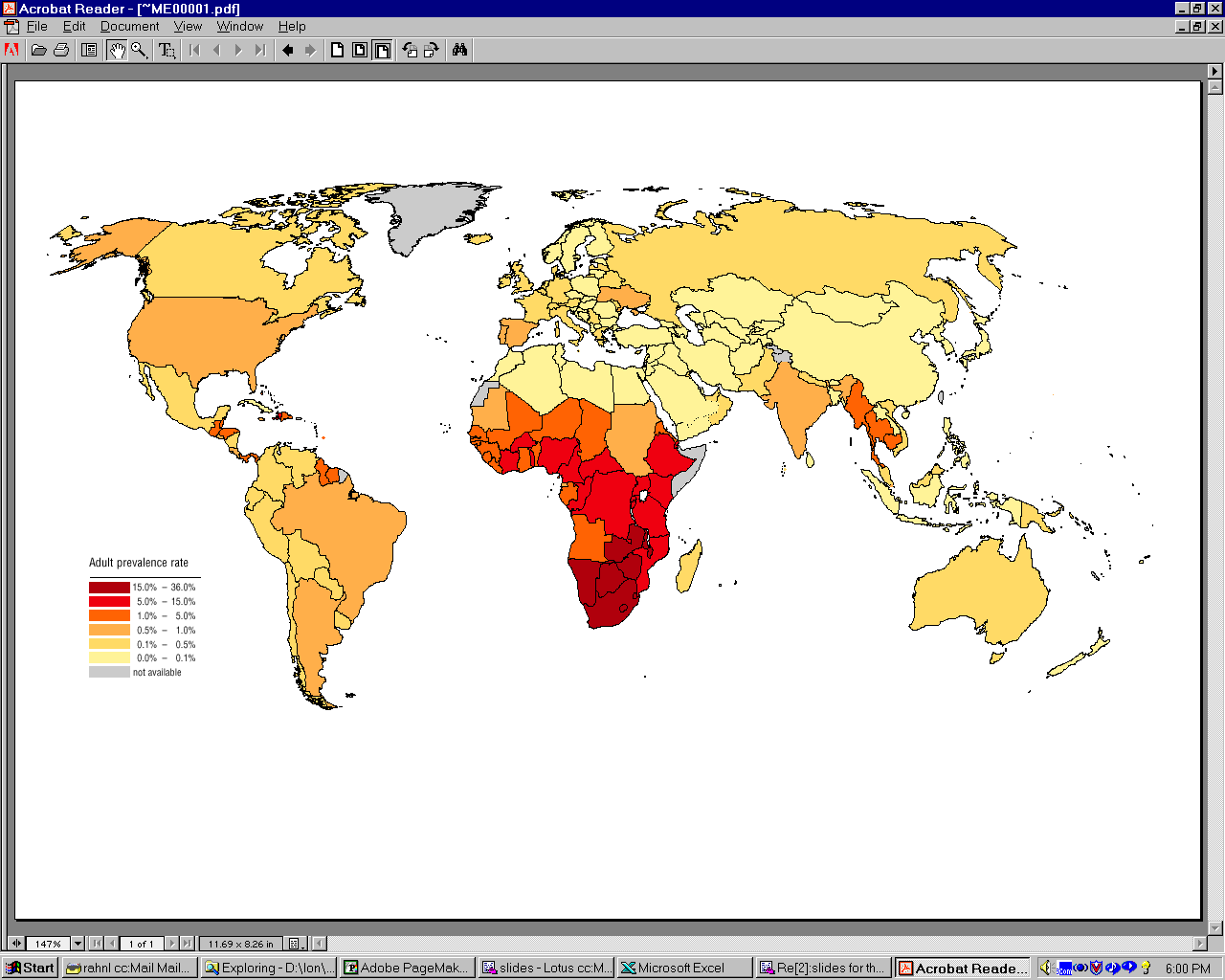 late 1990s
late 1970s
～early1980s
2000s
early1990s
1970s
1980s
Global  HIV epidemic 1990-2005
（millions）
40.3 million
40
35
30
25
20
15
4 times increase in 15 years
10
5
0
2005
2004
1990
1991
1992
1993
1994
1995
1996
1997
1998
1999
2000
2001
2002
2003
(by UNAIDS)
Africa
2000
1980
1990
40,000
（Cumulative、estimated
by AIDS in the world II）
7.50 million
25.3 million
（Cumulative、estimated
by AIDS in the world II）
(Prevalence of 
PLWHA、UNAID）
Africa
تغییر امید به زندگی در کشورهای تحت صحرای آفریقا
65
امید زندگی
Botswana
60
South Africa
55
Zimbabwe
50
45
40
35
2005
1955
1960
1965
1970
1975
1980
1985
1990
1995
2000
Africa
تخمین هرم جمعیتی بوتسوانا در سال 2010 با و بدون ایدز
（ UNAIDS, 2000)
80
75
Female
Male
70
65
60
55
50
45
40
35
30
25
20
15
10
5
0
140
120
100
80
60
40
20
0
0
20
40
60
80
100
120
140
Population deficiency by AIDS
Estimated pop for 2020
Asia
1990
2010
2000
Expanded to all over
Southeast Asia
It started in Thailand
×40
？
150 000
（Est. by AIDS in the 
　World）
6.4 mil.
（Est. by UNAIDS）
China　500 000
India  　3.7 mil.
ماهیت بیماری X
عامل بیماری
آمار موارد در دنیا
راه انتقال
مرگ و میر
پاتوژنز
موارد جدید روزانه
X یک موضوع بهداشتی مهم است.
X یک بیماری عفونی ساده است
؟
ایدز یک بیماری عفونی ساده است
ایدز یک موضوع بهداشتی مهم است.
؟
راههای انتقال
مادر به کودک
ترشحات جنسی
خون
ایدز یک بیماری رفتاری است
با پنهان کاری همراه است
ایدز یک بیماری عفونی ساده است
ایدز یک موضوع بهداشتی مهم است.
؟
بیماربزایی
مخزن آلودگی
انسان محق
ننگ و بدنامی
ایدز یک موضوع بهداشتی مهم است.
ایدز یک بیماری عفونی ساده است
؟
جامعه فرضی
چگونگی انتشار بیماری در جامعه 
وشاخص های اندازه گیری آن
گروههای پرخطر
مرحله شیوع پائین =Low prevalence
(شیوع کمتر از 5% در گروههای پرخطر )
موارد تک گیر در گروههای پخطر
مرحله شیوع پائین =Low prevalence
(شیوع کمتر از 5% در گروههای پرخطر )
مرحله شیوع پائین =Low prevalence
(شیوع کمتر از 5% در گروههای پرخطر )
موارد تک گیر در گروههای پخطر
مرحله شیوع پائین =Low prevalence
(شیوع کمتر از 5% در گروههای پرخطر )
موارد تک گیر در گروههای پخطر
مرحله شیوع متمرکز =concentrate
(شیوع بین 5-10% در گروههای پرخطر )
اپیدمی در گروههای پرخطر
مرحله شیوع متمرکز =concentrate
(شیوع بین 5-10% در گروههای پرخطر )
اپیدمی در گروههای پرخطر
مرحله شیوع متمرکز =concentrate
(شیوع بین 5-10% در گروههای پرخطر )
اپیدمی در گروههای پرخطر
مرحله شیوع بالا =epidemic
(شیوع بیش از 10% در گروههای پرخطر )
شیوع بیش از 1% در جامعه عمومی (زنان باردار )
مرحله شیوع بالا =epidemic
(شیوع بیش از 10% در گروههای پرخطر )
شیوع بیش از 1% در جامعه عمومی (زنان باردار )
مرحله شیوع بالا =epidemic
(شیوع بیش از 10% در گروههای پرخطر )
شیوع بیش از 1% در جامعه عمومی (زنان باردار )
مرحله شیوع بالا =epidemic
(شیوع بیش از 10% در گروههای پرخطر )
شیوع بیش از 1% در جامعه عمومی (زنان باردار )
مرحله شیوع بالا =epidemic
(شیوع بیش از 10% در گروههای پرخطر )
شیوع بیش از 1% در جامعه عمومی (زنان باردار )
مرحله شیوع بالا =epidemic
(شیوع بیش از 10% در گروههای پرخطر )
شیوع بیش از 1% در جامعه عمومی (زنان باردار )
سیر همه گیری ایدز در جامعه
وضعیت بیماری
شاخص(درصد تست مثبت HIV)
کمتر از 5%در گروههای پرخطر
موارد تک گیر در گروههای پرخطر
اپیدمی در گروههای پرخطر
بین 5-10% در گروههای پرخطر
بیش از 10%در گروههای پرخطر
اپیدمی در جامعه
بیش از 1.5%در زنان باردار
چه کسانی درامر کنترل ایدز در جامعه نقش دارند؟
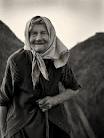 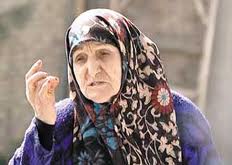 گروههاي هدف در امر مبارزه با ايدز
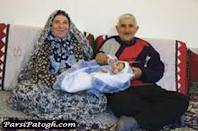 گروههاي هدف در امر مبارزه با ايدز
عموم مردم جامعه
( خواص ، عامه )
گروههاي در معرض خطر
 بدون رفتار پرخطر(در معرض خطر)
 مانند: جوانان ، دانش آموزان ، دانشجويان ، سربازها و....
با رفتار پرخطر(گروه پر خطر)
 مانند : معتادين تزريقي ، فواحش ، بيماران مقاربتي ، همسر افراد آلوده و....
افراد آلوده و بيمار
عموم مردم جامعه
اهمیت توجه به این گروه :
می توانند  در برنامه های کنترل بیماری در جامعه  نقش موثری داشته باشند:
با ایجاد نگرش صحیح در این گروه می توان ننگ و بدنامی ناشی از بیماری در جامعه  را کاهش داد. 
به جوانان دسترسی دارند.
وظیفه حفاظت از جوانان را بر عهده دارند.
 در صورت  درک  صحیح از رفتارجوانان می توانند  در اصلاح رفتار آنان نقش موثری داشته باشند.
عموم مردم جامعه
سیاست های پیشگیر :
اطلاع رسانی
افزایش آگاهی و ایجاد نگرش صحیح از بیماری
رفع رعب و وحشت بیمورد
کاهش ننگ و بدنامی ایدز
گروههای در معرض خطر
اهمیت توجه به این گروه :
جوانان درصد بالایی از جمعیت جامعه را تشکیل می دهند. 
جوانان در معرض خطر  تجربه نمودن رفتارهای پر خطر هستند.
جوانان کنجکاو و ریسک پذیر هستند.
در روند بیماری تاثیر گذار هستند.
نیازمند فراگیری مهارتهای فردی و اجتماعی هستند. 
باید توانایی تشخیص موقعیتهای خطر و مقابله سالم را داشته باشند.
آموزش پذیر می باشند.
 جوانان جامعه ساز هستند.
گروههای در معرض خطر
سیاستهای پیشگیر :
آموزش خاص
مشاوره ساخت رفتار و...
جلب مشارکت و دخیل نمودن آنان در امر آموزش
گروههای پر خطر
اهمیت توجه به این گروه :
نیازمند فراگیری مهارتهای فردی و اجتماعی هستند. 
باید توانایی تشخیص موقعیتهای خطر و مقابله سالم را داشته باشند.
بسیاری از آسیبهای اجتماعی ناشی از رفتارهای این گروه می باشد
افرادی هستند که نسبت به نتایج رفتارهای خود بی توجه هستند
در روند بیماری تاثیر گذار هستند.
افرادی با ریسک پذیری بالا هستند.
بیش از سایر افراد جامعه در معرض خطر آلودگی هستند.
 از همگروههای خود تاثیر پذیری بیشتری دارند.
گروههای پر خطر
سیاستهای پیشگیر :
آموزش خاص
مشاوره
آزمایش
کاهش آسیب
مراقبت و درمان
حمایت
افراد آلوده و بیمار
اهمیت توجه به این گروه :
بعنوان یک انسان بیمار نیازمند مراقبت و درمان  هستند
تنها مخازن آلودگی در جامعه می باشند
بعنوان یک فرد آسیب دیده نیازمند حمایت هستند
در صورت عدم مراقبت می توانند منشاء گسترش سایر بیماریهای عفونی باشند.
میزان ریسک پذیری آنان بیش از دیگر گروههاست .
در صورت همکاری و تغییر رفتار در روند بیماری  نقش بسزایی دارند .
می توانند پیام آوران موثری برای اقدامات کنترلی باشند
افراد آلوده و بیمار
سیاستهای پیشگیر :
آموزش
مشاوره
مراقبت
درمان
کاهش آسیب
حمایت
گروه های هدف در امر مقابله با ایدز
افراد آلوده و بیمار
آلوده
بیمار
گروههای پر خطر
گروه در معرض خطربا رفتار پرخطر
 (گروه پر خطر)
گروه در معرض خطر بدون رفتار پرخطر
 (گروه در معرض خطر)
افراد در معرض خطر
سایر ؟
سایر =عموم مردم جامعه